Неполное декларирование.
Шурыгина А.С 
Группа 142
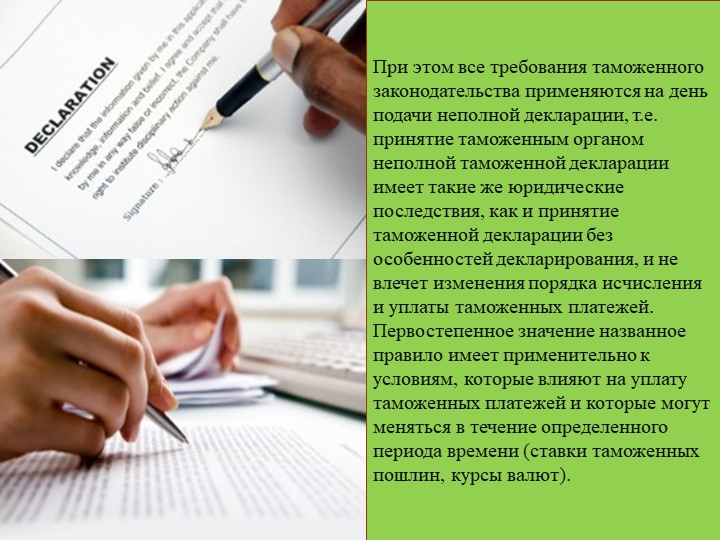